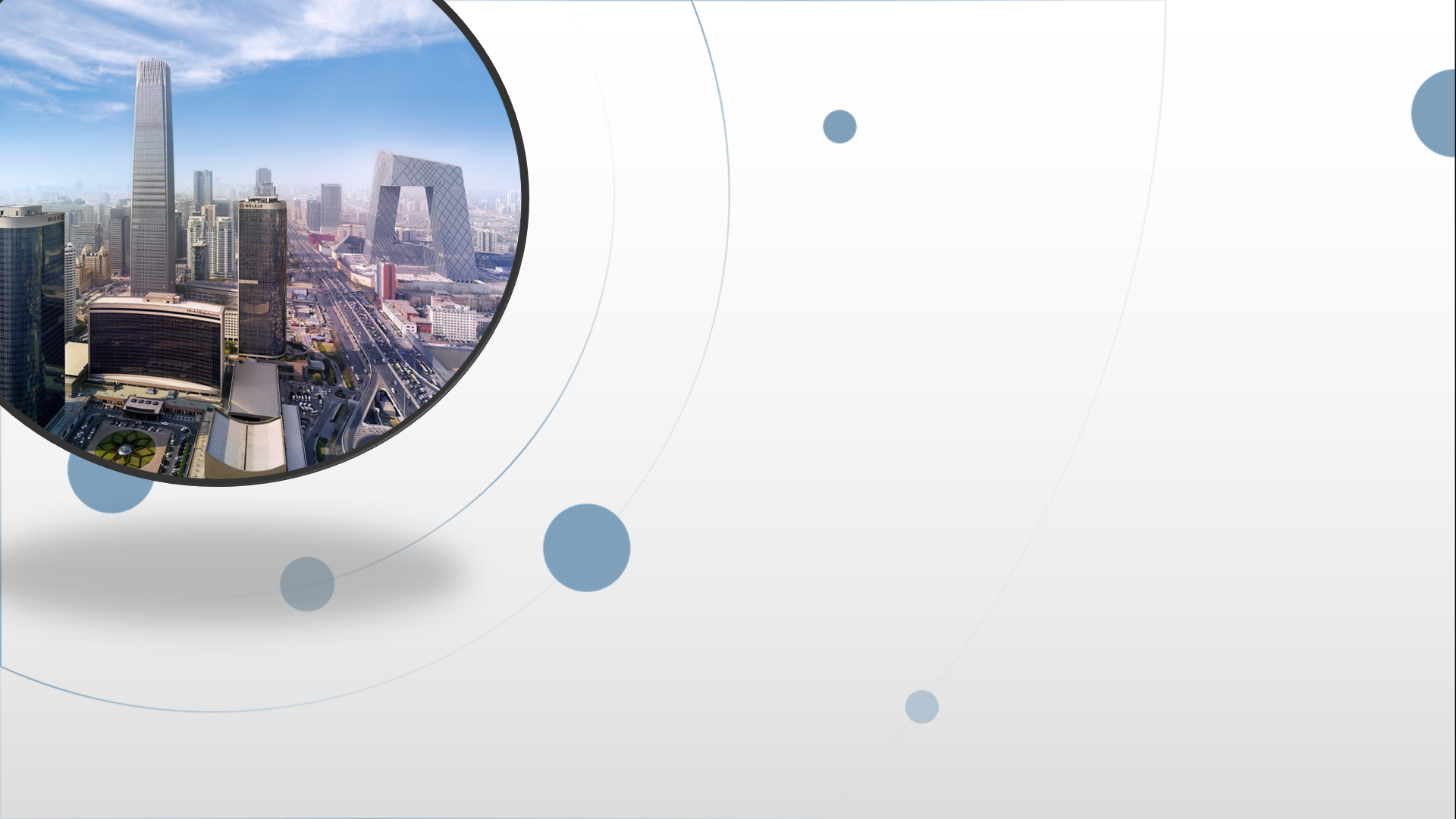 朝阳区线上课堂·高一年级化学
杀菌消毒、净化空气,次氯酸盐是如何做到的(1)
朝阳外国语学校   李健宝
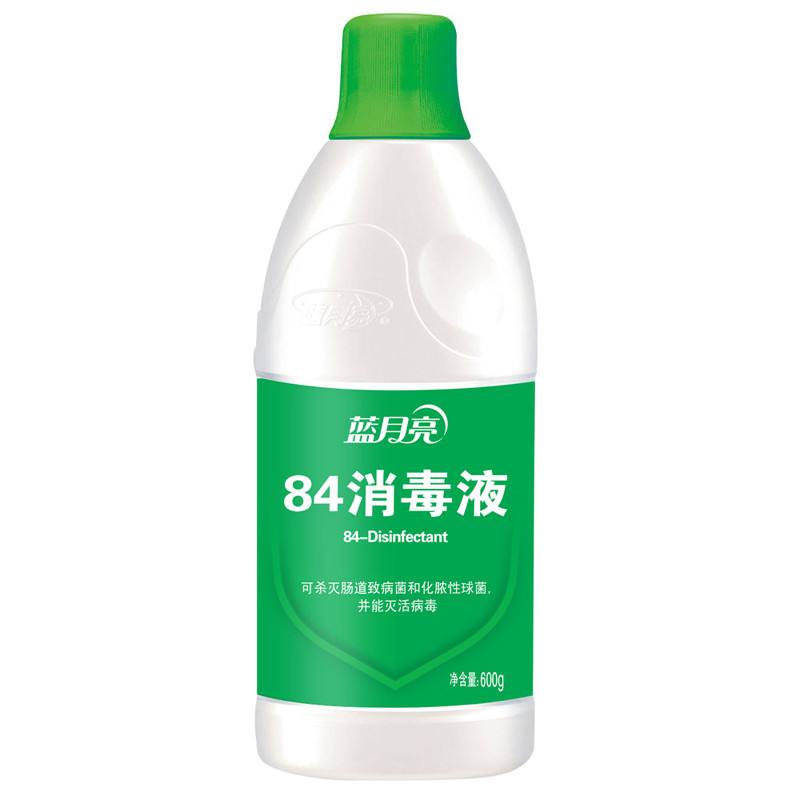 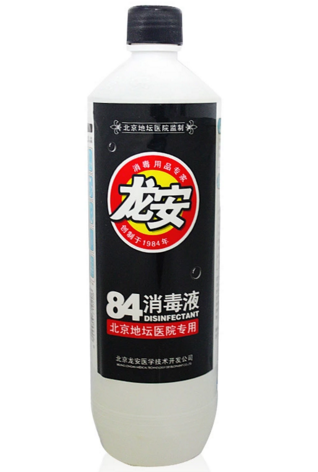 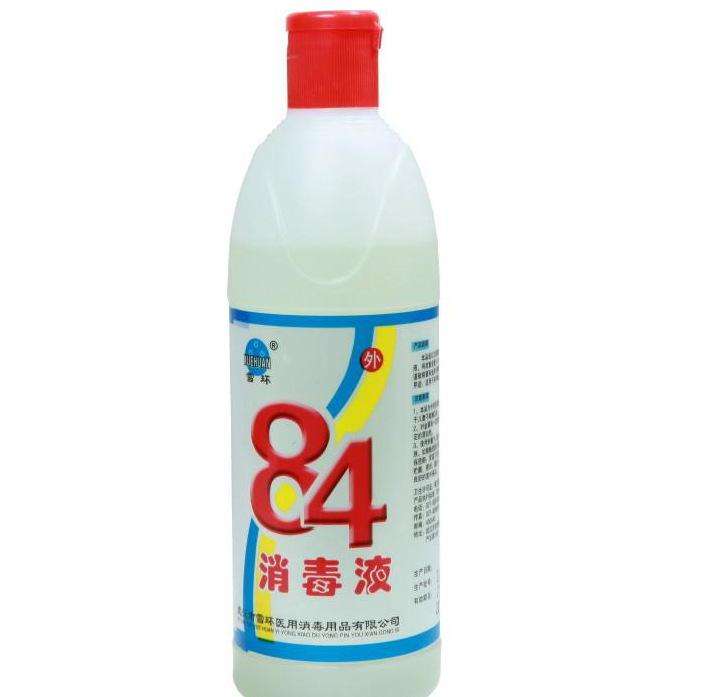 84消毒液的有效成分是什么？
制备NaClO
如何利用含氯物质的转化关系来制备NaClO ？
化合价
1、NaCl→NaClO

2、NaCl→Cl2→NaClO

3、HCl→Cl2→NaClO

4、NaCl→HClO→NaClO

5、HCl→NaClO

6、HClO→NaClO
HClO           NaClO
+1
0
Cl2
HCl                 NaCl
-1
单质                  酸                  盐                    物质类别
制备消毒剂
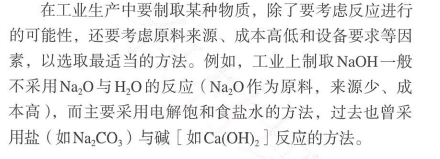 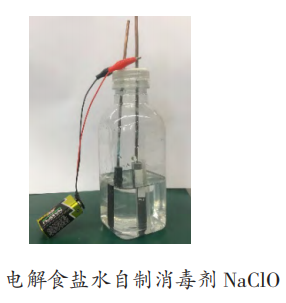 消毒液消毒原理
次氯酸根通过与细菌细胞壁和病毒外壳发生氧化还原作用，使病菌裂解。次氯酸根还能渗入到细胞内部，氧化作用于细菌体内的酶，使细菌死亡；
ClO-
消毒液消毒原理
HClO
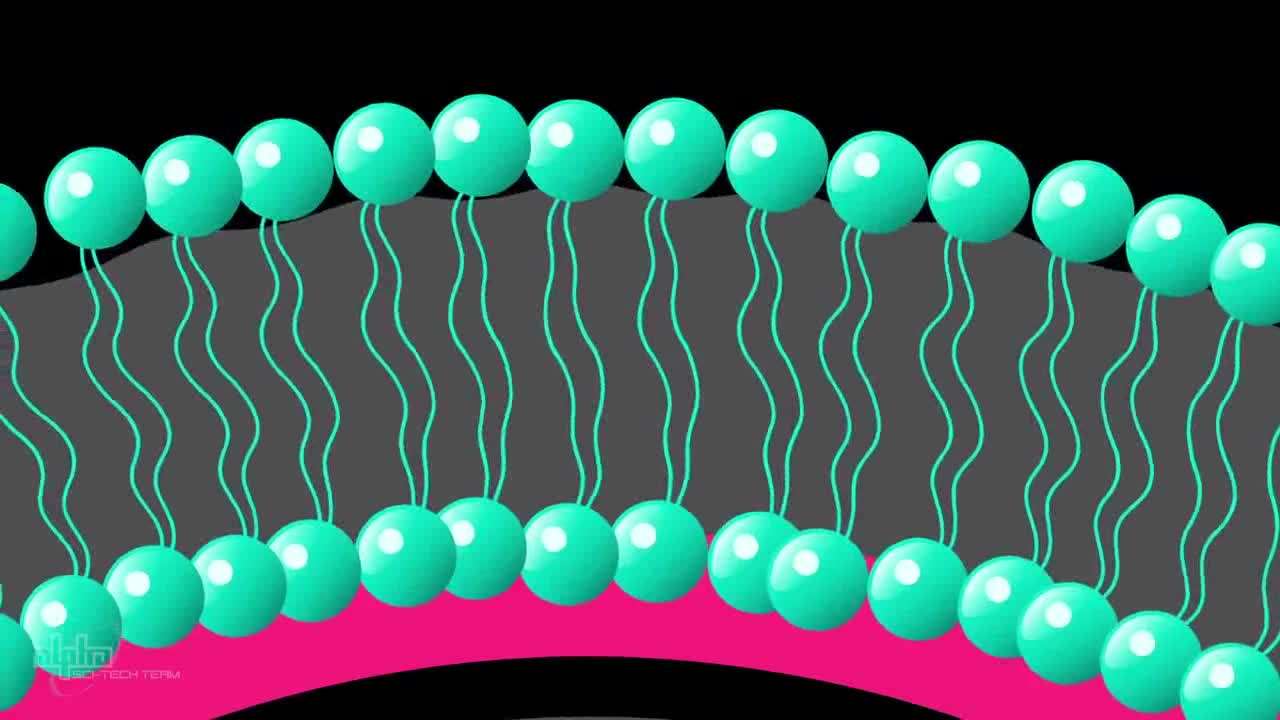 一般情况下，细菌表面、染料离子表面都带负电荷，HClO不仅分子体积小，而且是中性分子，容易渗入细菌体内；消杀原理同次氯酸根
消毒液消毒原理
次氯酸不稳定分解生成新生态氧，新生态氧的极强氧化性使菌体和病毒的蛋白质氧化变性，RNA和DNA等物质释出，从而使病源微生物致死；
其中含有的氯离子能显著改变细菌和病毒体的渗透压，导致其丧失活性而死亡
消毒液消毒原理
待选试剂：KI溶液、淀粉、FeSO4溶液、KSCN溶液
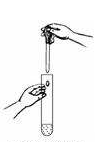 1、KI溶液
2、淀粉
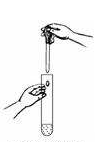 1、KI溶液
2、淀粉
ClO-+2I-+2H+=Cl-+I2+H2O
溶液变蓝
水
自制消毒液
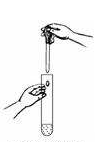 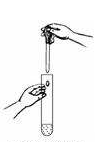 1、FeSO4溶液
2、KSCN溶液
1、FeSO4溶液
2、KSCN溶液
ClO-+2Fe2++2H+=Cl-+2Fe3++H2O
溶液变红
水
自制消毒液
检测自制消毒剂的消毒能力
有效氯：可用来衡量含氯消毒剂的消毒能力，是指每克含氯消毒剂的消毒能力相当于多少克的氯气的氧化能力
检测原理：
根据硫代硫酸钠的用量计算有效氯的含量
家用消毒建议有效氯浓度为500mg/L,作用10-30min
检测自制消毒剂的消毒能力
实验步骤：取少量自制消毒液于试纸上，半分钟后，与比色卡颜色对比
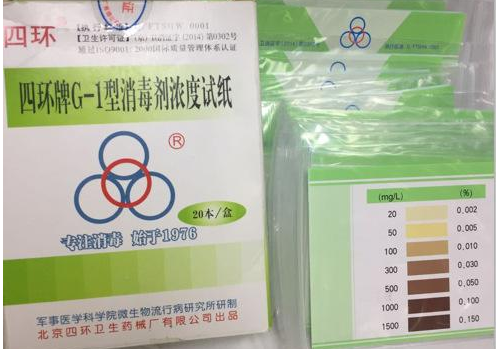 制作家庭使用消毒液的说明书
请根据 NaClO性质分析消毒剂的使用原则和方法，制作家庭使用消毒剂的说明书
资料1、生活中的丝、毛织品属于蛋白质
资料2、洁厕灵也是生活中常用的清洁好帮手，主要成分是盐酸
资料3、生活中常用的金属制品有不锈钢、铜、铝等。
资料4、酒精的主要成分是C2H5OH，有一定的还原性
制作家庭使用消毒液的说明书
制作家庭使用消毒液的说明书
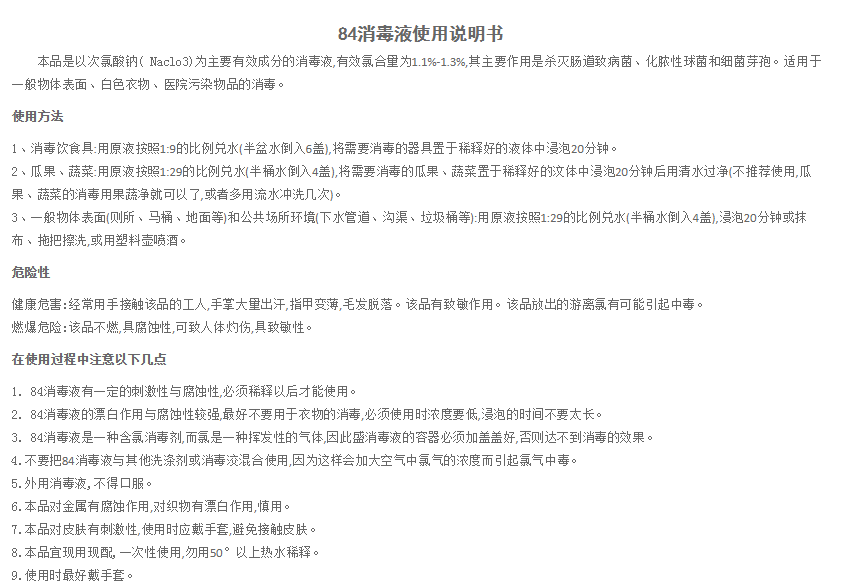 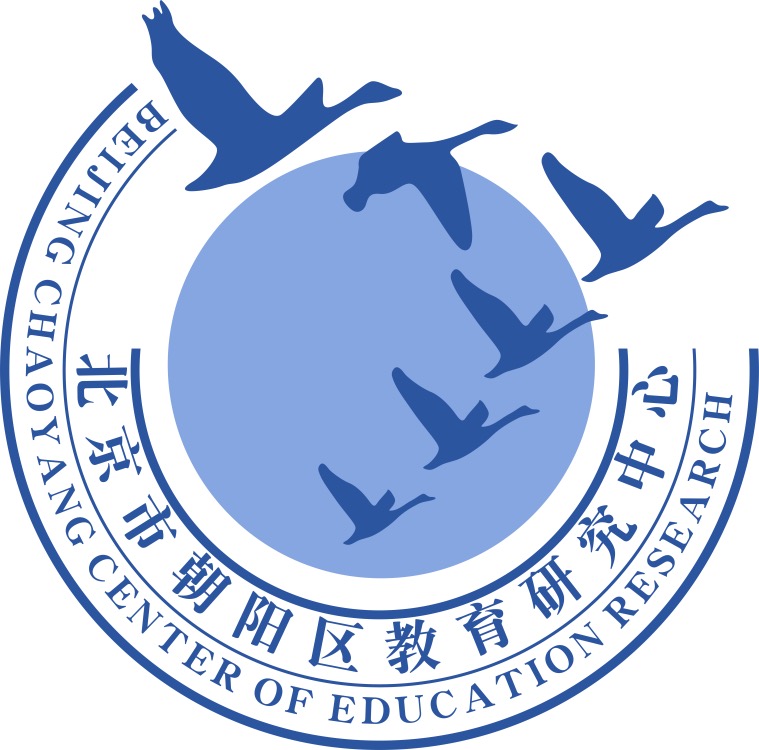 谢谢您的观看
北京市朝阳区教育研究中心  制作